Rheumatoid arthritis associated corneal ulceration with superimposed infection by methicillin resistant Staphylococcus aureus
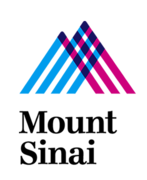 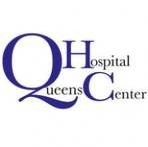 Gurpinder Singh, MD, Vincent Salvador, MD, Arindam Bagchi, MD, 
Racheal Tushabe, MD and Adriana Abrudescu, MD, FACR
Department of Medicine, Icahn School of Medicine at Mt. Sinai/Queens Hospital Center
INTRODUCTION
discussion
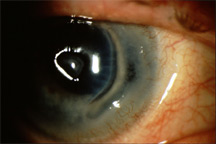 Rheumatoid arthritis (RA) is a symmetric, inflammatory, polyarthritis of unknown etiology. Although central pathology is within the synovium of diarthrodial joints, extra-articular manifestations occur in about 40 percent of RA patients with positive Rheumatoid factor (RF). The ocular complications of RA include scleritis which is particularly important because slight inflammatory changes may cause severe interference with vision. Rarely extra-articular manifestations can be severe and not responding to immunosuppressive therapy. Immunosuppressive therapy in itself poses a major risk for infections. 
We report a case of RA with severe recurrent scleritis with corneal ulceration, which did not respond to immunosuppressive therapy because of superimposed bacterial infection.
The predominant ocular manifestations of RA include dry eyes in the form of Sjogren’s syndrome, scleritis and corneal ulceration which may lead to blindness.[1] The pathogenesis of RA-associated corneal ulcer is attributed to a local imbalance between levels of a specific collagenase (MMP-1) and its tissue inhibitor (TIMP-1) causing the rapid keratolysis.[2] Furthermore, it has been suggested that corneal ulceration heralds the presence of active vasculitis locally and systemically requiring aggressive immunosuppression.[3] Systemic steroids are the mainstay of treatment in the acute management of corneal ulceration but in severe cases combination immunosuppression is required such as TNF alfa inhibitors.
This case illustrates a rare extra-articular presentation of RA manifesting only with corneal ulcer in the absence of clinically active flares of joint inflammation. The rheumatoid associated corneal ulcer was complicated in our case with concomitant infection with MRSA. When corneal dehiscence occurred again, it was decided to start intravenous vancomycin after revision of corneal graft, as corneal melt could be rapidly progressive in nature and could lead to endophthalmitis if undertreated. Patient received only one dose of adalimumab as biologic agents have been shown to be effective for ulcerative keratitis. 
A previous case of rheumatoid corneal ulceration complicated by infection with MRSA has suggested that corneal infection could accelerate the corneal melting. This is made possible by three postulated mechanisms brought about by the infection: (1) inflammatory cells migrate to the central portion of the cornea which is usually devoid of inflammatory cells; (2) bacterial toxins and proteases may hasten the melting process and; (3) increased ratio of matrix metalloproteinases to tissue inhibitors of metalloproteinases.[4] 
Our patient had a long history of seropositive RA who presented with corneal melting while her RA was well controlled with immunosuppressive regimen. The onset of corneal melting could represent either RA progression or development of severe eye infection while on immunosuppressive regimen. Our patient had increased clinical risk factors for the development of ocular complications consisting of the immune compromised state, presence of concomitant bacterial eye infection and the RA with seropositive markers (RF and anti-CCP) which have been shown represent higher risk of worse inflammatory ocular disease.[5]
Figure 1. Rheumatoid arthritis associated corneal melt. Taken from www.eyeworld.org
In patients with RA on immunosuppressive therapy presenting with corneal ulcer, superimposed bacterial infection should be treated aggressively with intravenous antibiotics and not only topical antibiotics.
CASE REPORT
A 70 year old female with history of RA, achieved clinical remission with Etanercept, which she self-discontinued. Five months later patient developed blurring of vision and pain in the left eye. Ophthalmology evaluation was consistent with corneal perforation secondary to corneal melt attributed to RA. Patient underwent corneal graft and was treated with intravenous corticosteroids (CS). Conjunctival aspirate and corneal tissue cultures grew methicillin resistant staphylococcus aureus (MRSA). Patient was started on topical vancomycin along with intravenous CS, which was later changed to oral CS and two weeks later etanercept was restarted. On follow up in the eye clinic, patient was found to have corneal perforation with corneal dehiscence and concomitant MRSA infection. Patient was readmitted and restarted on intravenous CS, vancomycin eye drops and intravenous vancomycin was started. Patient underwent repeat corneal graft revision. Intravenous CS was switched to oral CS and etanercept was switched to adalimumab in an attempt to control the eye inflammation. After two weeks, she was admitted with septic shock with left lower extremity cellulitis and health-care associated pneumonia. Patient later developed hypoxic respiratory failure and died in the ICU. Just prior to her last admission, she was seen in eye clinic, and her corneal graft was found to be intact and healing well.
conclusion
We reported a rare case of extra-articular manifestation of RA in the form of corneal ulcer, complicated by MRSA infection in the absence of active disease flare with systemic and articular features. In patients with RA on immunosuppressive therapy presenting with corneal ulcer, superimposed bacterial infection should be treated aggressively with intravenous antibiotics and not only topical antibiotics.
references
[1] Illiou C, Anthis N, Tsifetaki N, et al. Clinical images:Corneal melt in a woman with longstanding rheumatoid arthritis. Arthritis and Rheumatism January 2012; 64(1):253.
[2] Squirell DM, Winfield J & Amos RS. Peripheral ulcerative keratitis corneal melt and rheumatoid arthritis: a case series. Rheumatology 1999;38(12); 1245-1248.
[3] Stylianides A, Jones MN, Stewart RM, et al. Rheumatoid Arthritis-Associated Corneal Ulceration: Mortality and Graft Survival. Ophthalmology 2013; 120:682-686. 
[4] Ide T, Matsuda H, Nishida K et al. Rheumatoid arthritis-associated corneal ulceration complicated by bacterial infection. Mod Rheumatol. 2005;15:454-58.
[5] Itty S, Pulido JS, Bakri SJ et al. Anti-cyclic citrullinated peptide, rheumatoid factor, and ocular symptoms typical of Rheumatoid arthritis. Trans Am Ophthalmol Soc. 2008;106:75-83.